An R-matrix approach to the single photon                               ionization of atoms and ions
                Part 1 of photoionisation tutorial
Connor Ballance (Queen's University of Belfast )
Collaborators : C Ramsbottom, F Delahaye and N Badnell 


        Queen's University /Strathclyde University/ Observatiore de Paris
Atomic Processes in Plasmas     (May 16th 2023)
Funded in part by UK STFC, ERC Synergy grants  to Queen's University of Belfast
Overview
Introduction of basic photoionization/R-matrix terminology 

Photoionization of neutral hydrogen using a configuration
average approach 

Tutorial : Photoionization of He-like Fe (hv + 1s2s)
  codes + input decks : web address 
  (hopefully we get this far !!)

Discussion of the resonance features inherent within R-matrix

Some application : comparison with experiment 
                             : opacity calculations (Dr Fontes : next part)
Terminology
Terms : LS coupling representation of the target defined 
              by spin multiplicity, angular momentum and  
              parity (Russell-Saunders notation)
Levels : Target states are described in J Pi notation 
R-matrix / RMPS (see next slide) : non-perturbative
DW ,plane-wave Born, Configuration average : perturbative
Lotz Formula , Gaunt Factors : semi-empirical
Partial Wave :  Target terms/levels couple the angular  
                        momentum of a continuum electron to 
                        give an overall N+1 system with 
                         specific angular momentum.
Scattering approaches fall into two general approaches
Perturbative : Plane-Wave Born, Distorted-Wave
Non-perturbative : CCC (Convergent Close coupling),
                             R-matrix, TDCC (Time Dependent Close 
                             Coupling)
R-matrix/RMPS in a nutshell
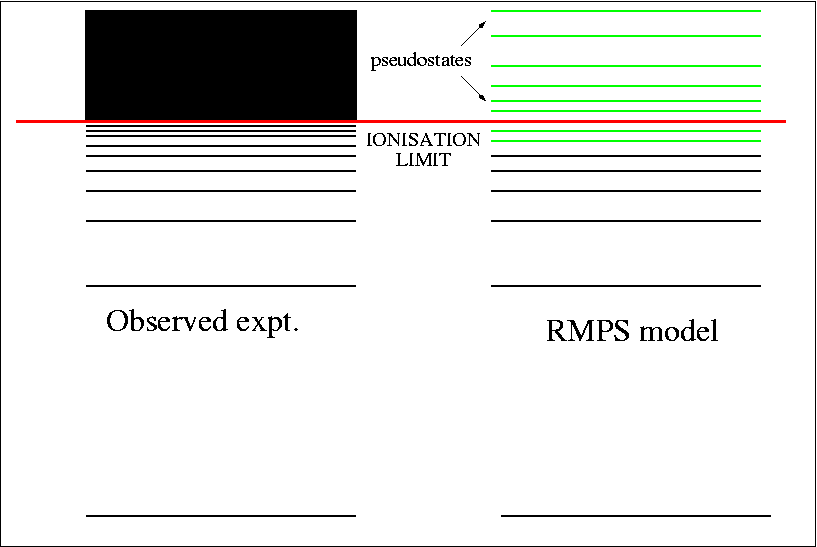 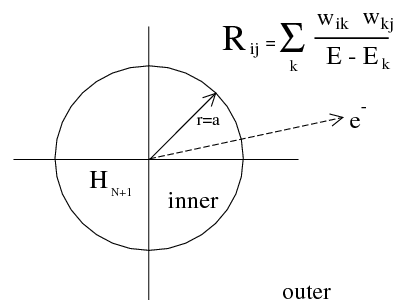 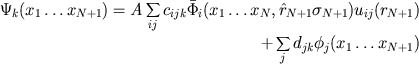 Configuration-Average:    hv + H(1s) photoionization(because a single active electron is easier to consider)
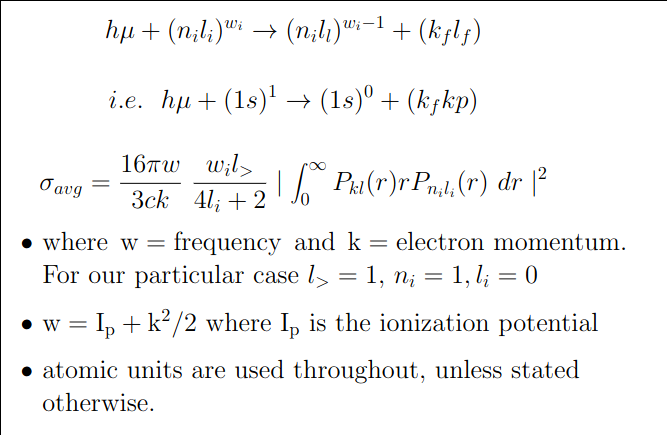 CA approx
Compare with Yuri’s
      Tutorial.
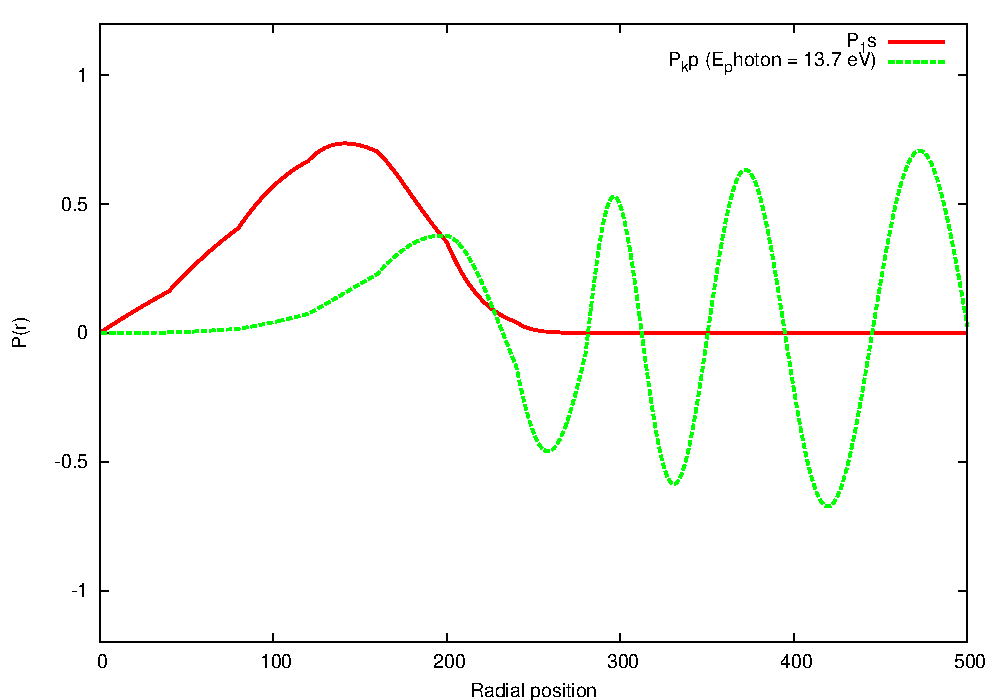 Here the 1s (red) orbital has been multiplied 
by r. The 3 graphs from top to bottom 
correspond to an incoming photon of 13.6,
15.0 and 150.0 eV (green) .

The wavefunction of representing the 
continuum (green) is distorted or perturbed 
close to the nucleus (radial position=0) 

Each of plots to the left contributes a 
single energy point to a total photoionization
plot (see below)

As the photoionisation is a mediated overlap
between an initial discrete bound state and a
continuum (free) wavefunction it is called a
bound-free transition.
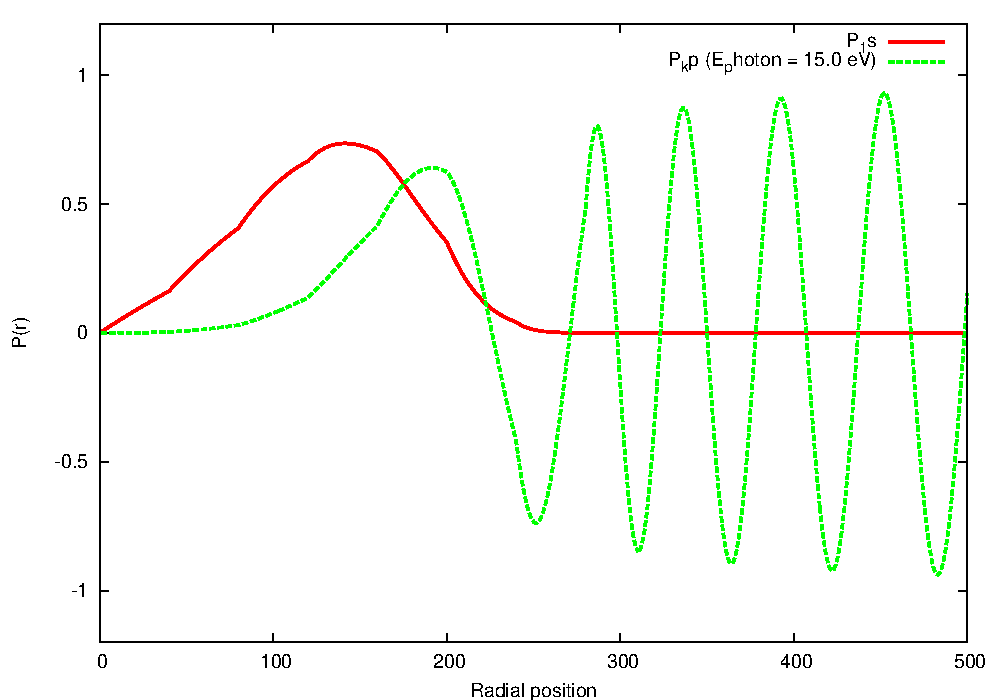 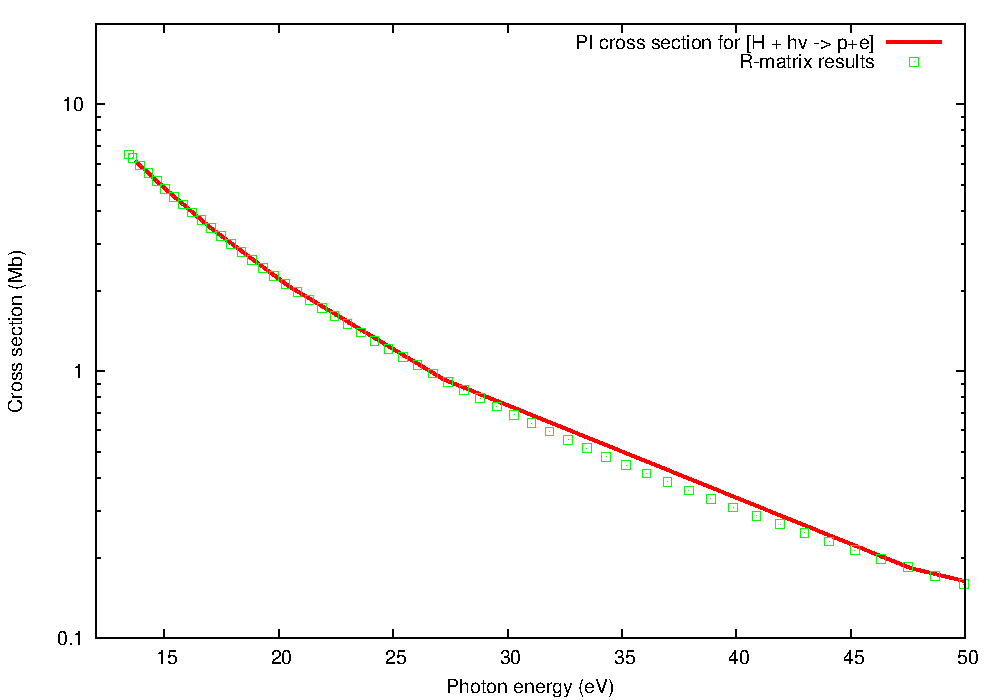 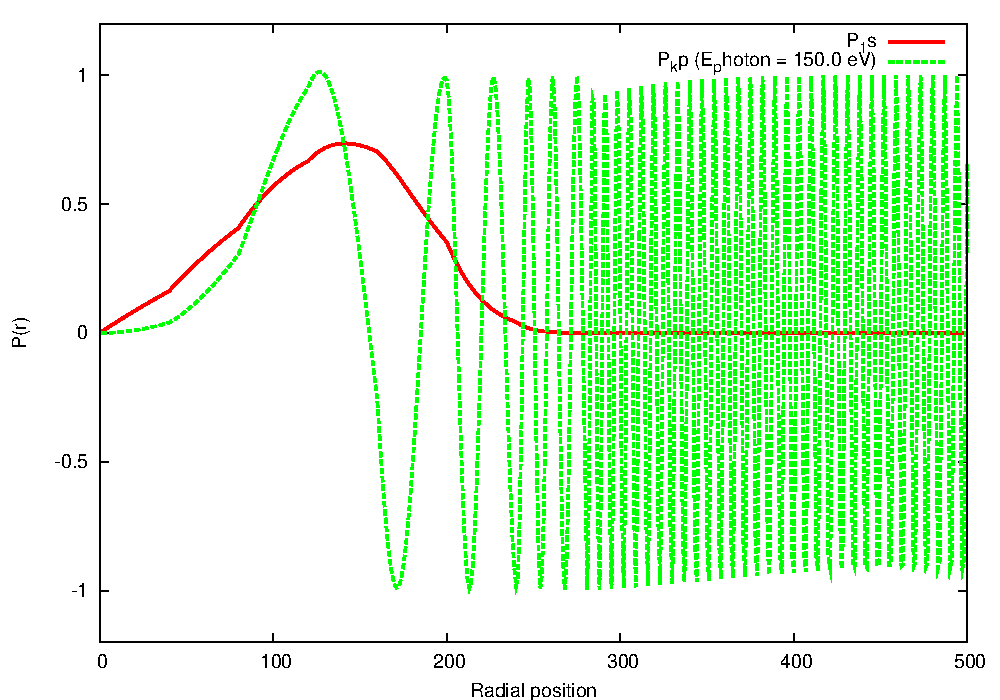 R-matrix Tutorial :  photoionisation of He-like (1s2s)Fe state
Where can I get the codes used in this tutorial ?
*  Codes and this particular example are available at:

   http://connorb.freeshell.org/gasp/vienna2023/ (no password required)

* There are 3 downloads: Atomic structure, Rmatrix_inner, Rmatrix_outer

   Create 3 separate directories , ‘tar -xvof *.tar’ in each

* ‘go_compile’ (perhaps after chmod u+x) & ‘go_run’ are scripts
    compile and run the codes in each section

*  Works with gfortran + openmpi (therefore free). Costs only your time 
    and a little of your sanity. This problem will run in under 2 mins 
    on an old laptop.

* You can run these at your own leisure, I will be showing only the
   results from this test case, we only have a 25 min time slot.

                                                 (show usage)
R-matrix Tutorial :  photoionisation of He-like (1s2s)Fe state
How do I compile and run the codes  ?
Step  1:  Run the atomic structure to optimise the orbitals for the structure 
               Of the residual ion (i.e. in this case He +)

               ./go_compile, ./go_run
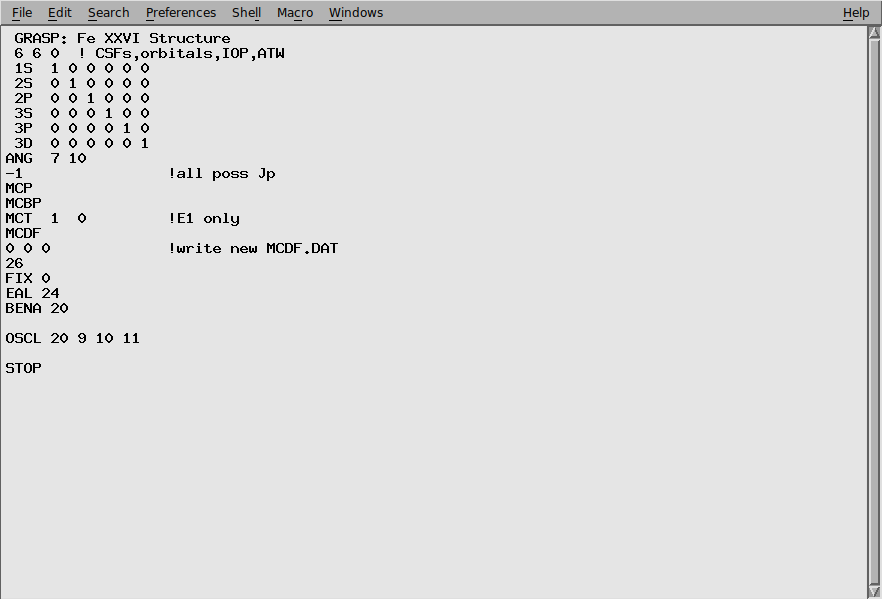 6 non-relativistic
configurations 1s-3d
that will be converted 
To relativistic orbitals 
within GRASP0

Solves the Coulomb-Dirac
Hamiltonian by default.


Orbitals → TARGET.INP
R-matrix Tutorial :  photoionisation of He-like (1s2s)Fe state
Step  2:  Run the R-matrix inner region, need a continuum basis, build an
               N and (N+1) eelectron Hamiltonian or partial wave. Diagonalize the N+1 
               Hamiltonian to calculate the R-matrix on  the inner region boundary.

               ./go_compile, ./go_run
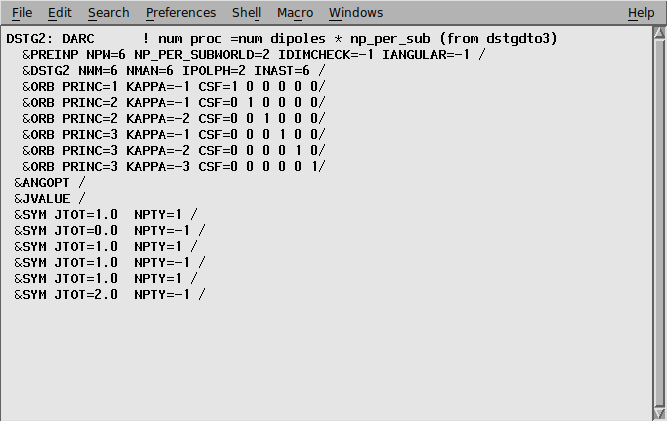 Looks remarkably similar 
to the structure input 
except for the listing 
of dipole paired partial 
waves
Calculates : J=1e-0o
                         1e-1o
                         1e-2p 

                       Dipoles 

(actually concurrently 
as this a parallel code)
R-matrix Tutorial :  photoionisation of He-like (1s2s)Fe state
Step  3:  Run the R-matrix outer region region, find an initial discrete boundstate
               (stgb) and run a fine mesh for the photoionisation cross section
               (needs H.DAT and DXX files from inner region)

               ./go_compile, ./go_run
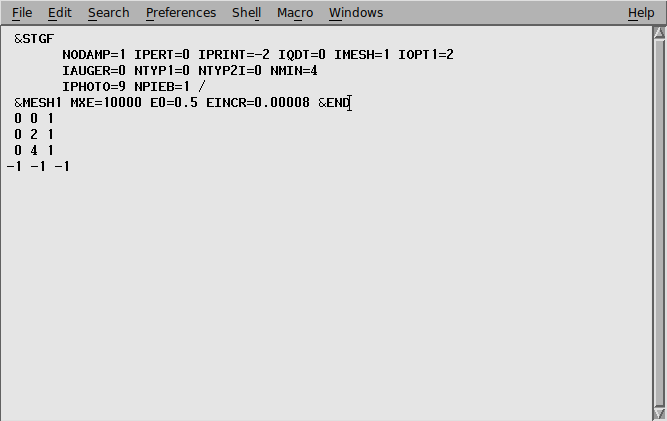 If we go back to our trial wavefunction ….
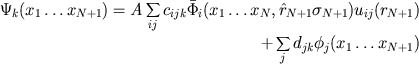 We know that our initial bound state (1s2s Triplet S (J=1) even) , by dipole 
selection rules will have 3 possible free partial waves namely, J=0 odd, 1 odd 
and 2 odd.

In a simplified interpretation of the above equation 

Our initial state (1s2s) Triplet S (J=1)   =  1s+ks, 2s+ks, …, 3d+kd (first summation)

                                                                  + 1s2s,1s3s, …, 2s3s, 2p3p (second sum)

                                                                    (not all listed)

  The eigenvalues of the second summation span from below the ground-state of
  the hydrogen like to energies above. In the former case they form the initial 
  bound-state and in the later they may form the low members of Rydberg 
  series seen in the photoionisation cross section.
Very brief review of input
*  GRASP (General Relativistic Atomic Structure Package) – code aimed at the 
  100,000 level calculation that you run on your laptop 

         6 orbitals →  9 J Pi levels included in photoionisation calculation
                               R-matrix focuses on the structure of the residual ion

 * stg1d_orb, pstg1d_int, pstg2d_dip, pstg3r,pstgd   (R-matrix inner region)

 * stgb, stgbf0 (which produces photoionisation cross sections) (R-matrix outer region)

    You chose how refined you wish the cross to be by the number of photon energies
(1)GRASP  provides orbitals delineated on an exponential radial grid (TARGET.INP)

   (2) Rmatrix_inner region provides the H.DAT (produces R-matrix) and D files (DXX)
   that contain the bound-free dipole matrix elements

   (3) R-matrix_outer_region provides the initial bound states (stgb) and the photoioisation
   cross sections (pstgbf0)
Results
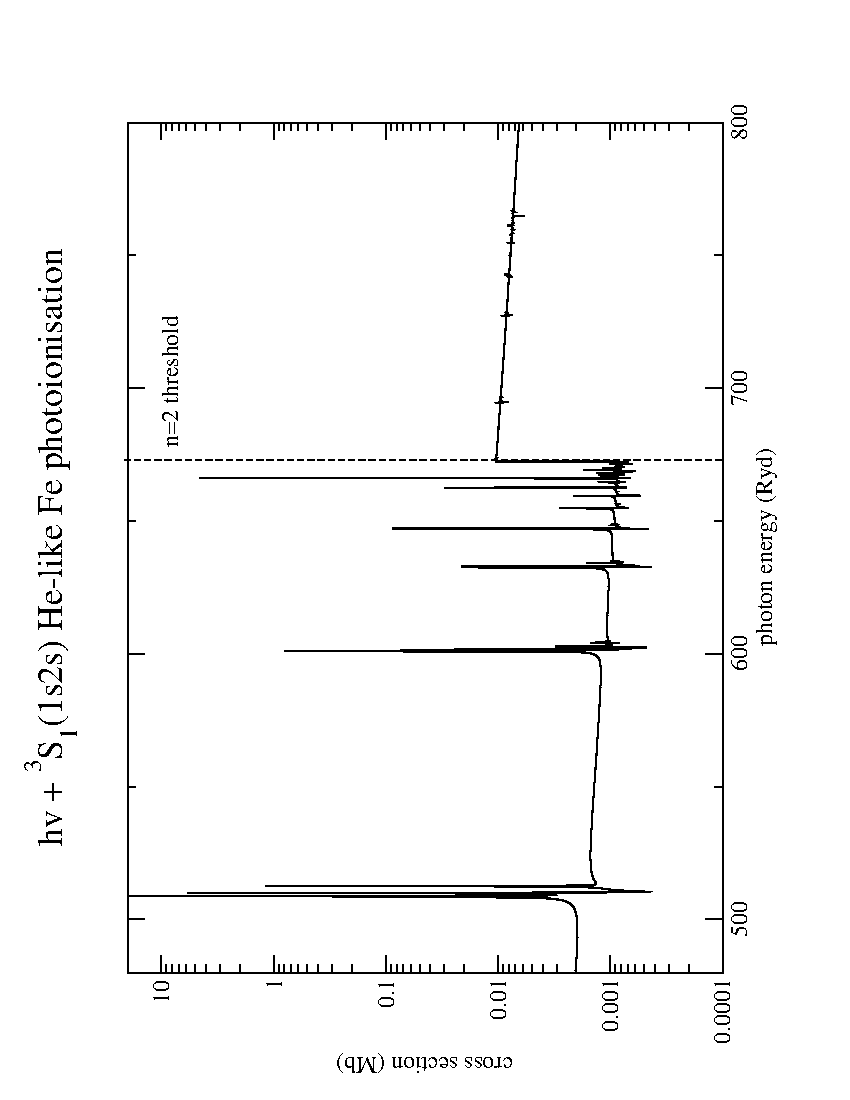 But say we remove the configurations associated with 2s,2p,3s,3p and 3d.
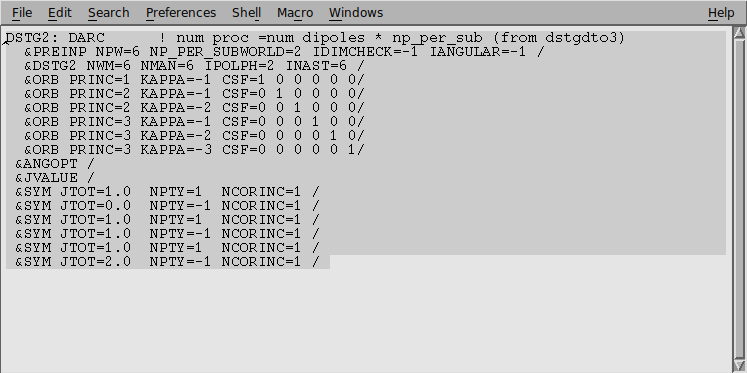 This implies only keep configurations associated with 1s target config.
i.e. remove all 2snl,2pnl,3snl,3pnl ad 3dnl  where nl < 3d
Consequence :  removal of first members of Rydberg sequences (ie n=2,3) or ‘in-the-box’ resonances
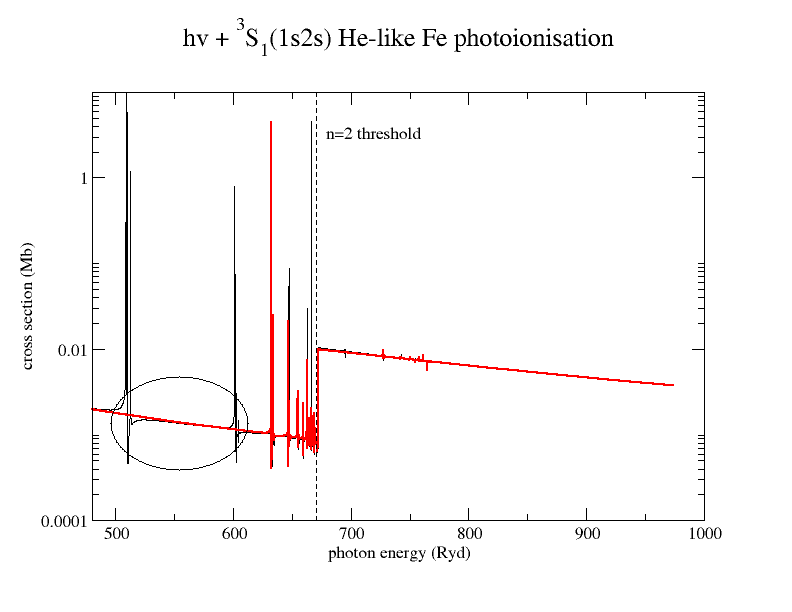 R-matrix largely reproduces the highest resolution experimental measurement
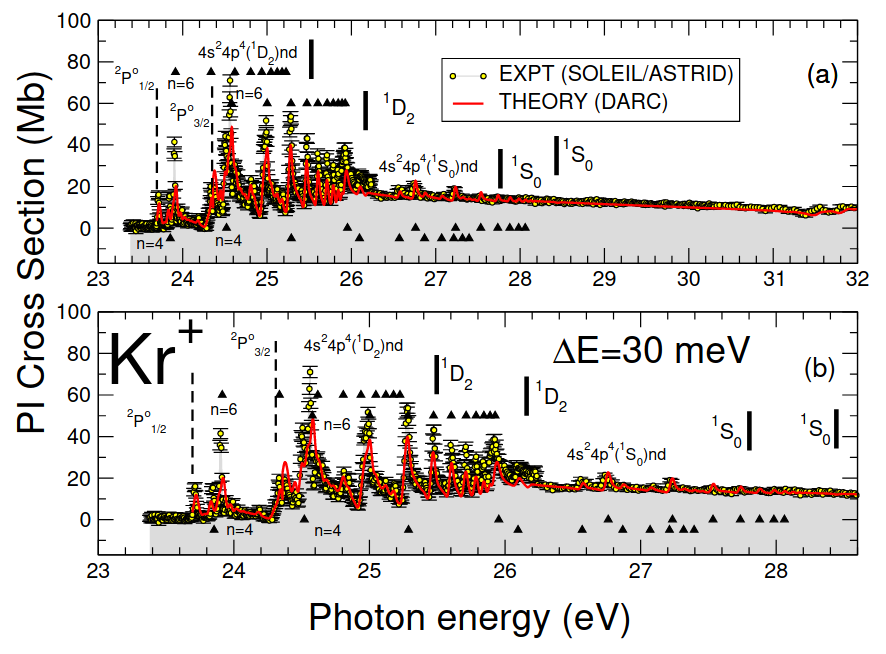 Experimental results from the 
SOLEIL experiment as compared 
to DARC theoretical values convoluted 
width a 25 meV width.
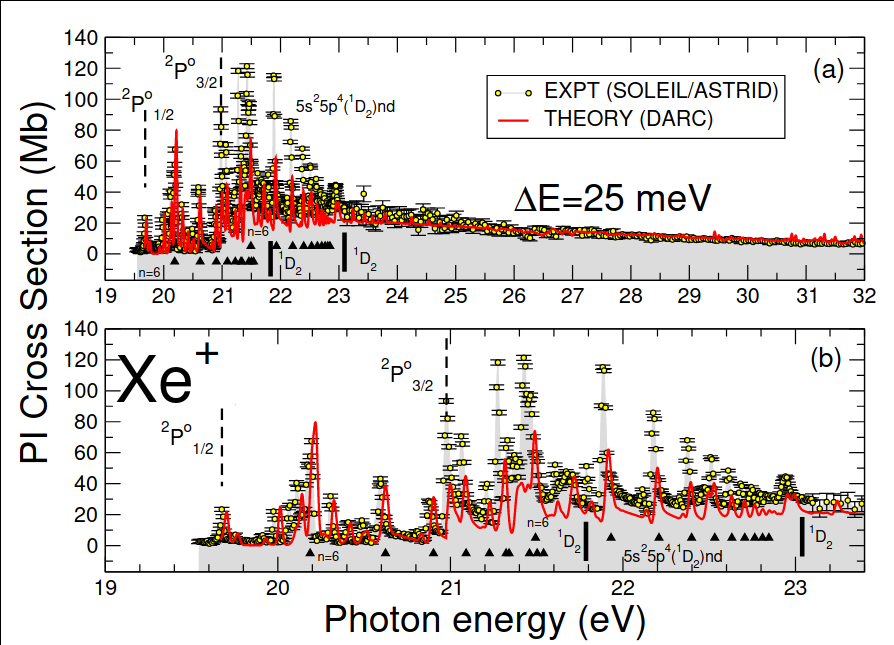 Resonances are all mapped out, even 
if the heights do not necessarily agree.
Photoionisation cross sections are one of the ingredients of opacity calculations.Although accurate,not always the most efficient approach
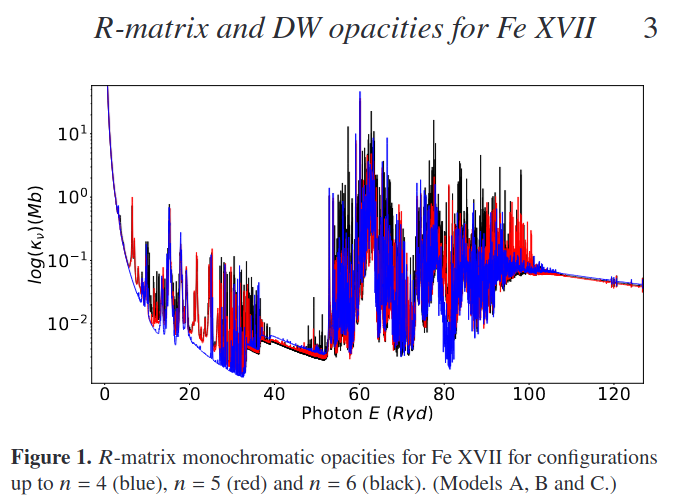 Dr Fontes may talk about this in greater detail.